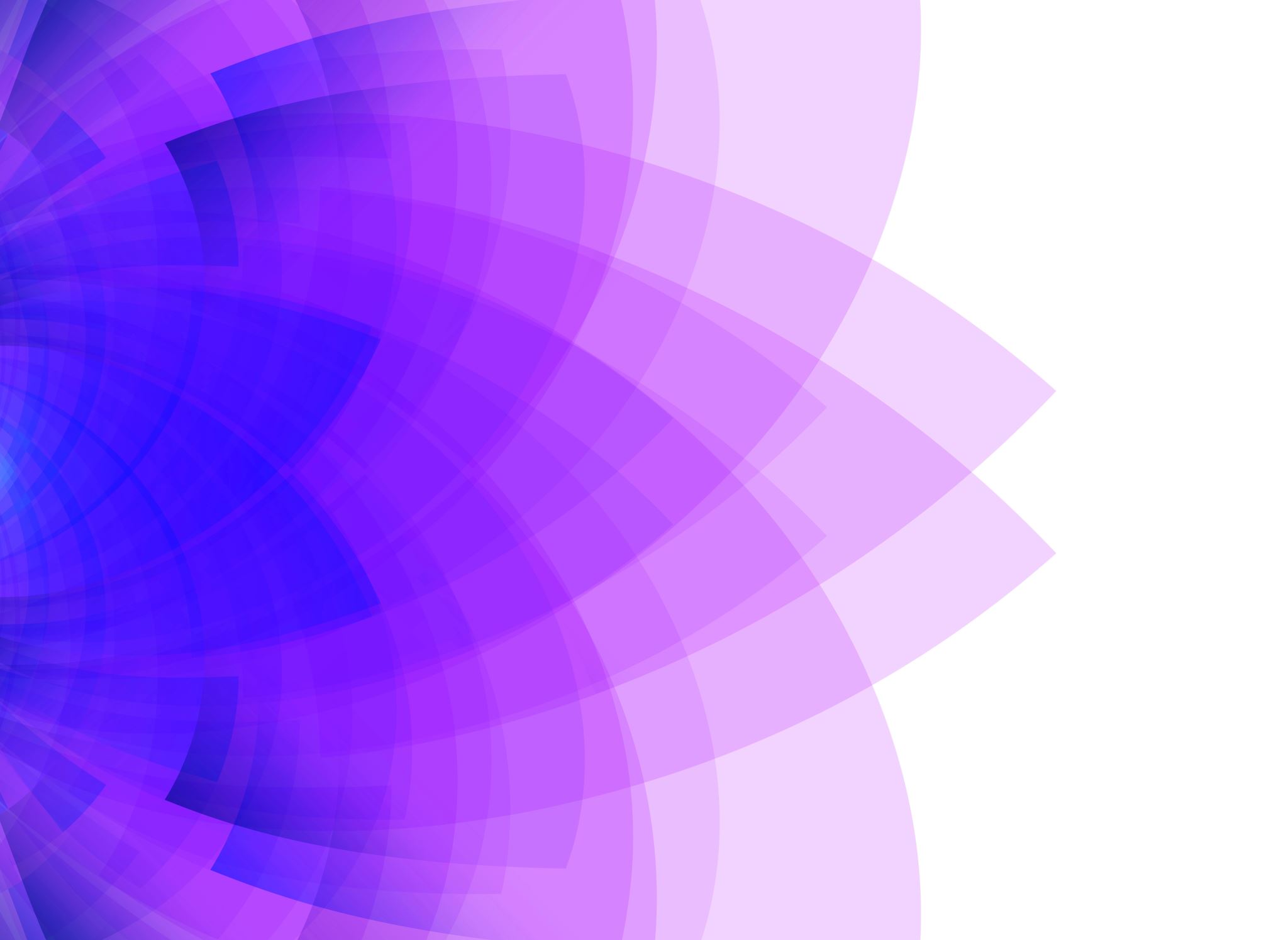 逃稅，後果有多嚴重？（上）
高三級品德與公民
澳門稅收知多D
https://www.youtube.com/watch?v=_7U2xehS9aI
問題一
你認識澳門的稅制嗎? 什麼人需要交稅？
《基本法》第106條
《基本法》第106條規定如下：
“第106條
澳門特別行政區實行獨立的稅收制度。
澳門特別行政區參照原在澳門實行的低稅政策，自行立法規定稅
種、稅率、稅收寬免和其他稅務事項。專營稅制由法律另作規定。”
澳門稅制概述
澳門的基本稅制是由葡萄牙的稅制衍生的，但為迎合本澳的實際環境及需要，亦不時作出適當的修改及改善。由於澳門的稅制是地域性的，所有在本地進行的工商業活動都是應課稅的。
相比其他東南亞國家，澳門的稅率較低。事實上，澳門的經濟仍處於發展階段，低稅率是吸引外商以及本地投資的基本要素。而能夠給予低稅率的主要原因，是由於本澳的主要公共收益並不是來源於直接稅及間接稅。在其他國家，高的稅收來源於高稅率，但在澳門，主要的公共收益是來源於事營權的給予。其實就是由博彩稅及其他收入。在博彩業的支持下，本地企業及外來投資者受惠於低稅率，稅收的負擔非常之輕鬆。正因如此，澳門的經濟得以急速發展。
（轉自澳門稅務學會）
稅務種類
直接稅本澳的直接稅包括營業稅、所得補充稅(純利稅)、職業稅、房屋稅。專營權給予的收入也是直接稅的一種。間接稅本澳的間接稅包括旅遊稅、印花稅、消費稅、地租及機動車輛稅。當中，消費稅佔整個間接稅收益的最大部分。
（轉自澳門稅務學會）
稅務資料
所得補充稅
根據《所得補充稅規章》，所得補充稅是自然人及法人在本地區取得工商業收益作為課徵對象。稅率為累進制，可課稅的年收益低於澳門幣32,000元免徵所得補充稅；不多於澳門元30萬元的情況下，稅率由3%至9%，多於澳門元30萬元的部分適用稅率為12%。
根據第21/2021號法律通過的《2022年財政年度預算案》，所得補充稅的2021年度收益的豁免限額訂定為澳門元60萬元，對於超出該金額的收益，適用於12%的稅率。此外，亦豁免澳門企業從葡語國家取得或產生收益的所得補充稅，但以有關收益已在當地完稅者為限。
營業稅
根據《營業稅規章》，凡經營工商業性質的任何活動的自然人或法人，均須繳納營業稅。稅額固定，按《營業稅規章》內“行業總表”徵收，金額一般為澳門幣300元（37.5美元）。
根據第21/2021號法律通過的《2022年財政年度預算案》，於2022年度，不對《營業稅規章》表一及表二所載的營業稅稅額進行徵收。
（轉自澳門貿易投資促進局）
稅務資料
職業稅
根據《職業稅規章》，對工作收益徵收職業稅。須繳納職業稅之納稅人分為兩組，第一組是替他人服務而從事任何職業，無論係以日薪散工或僱員方式者，第二組是自資從事自由及專門職業者。稅率為累進制，由7%至12%，可課稅的年收益低於澳門元95,000元免徵職業稅。
根據第21/2021號法律通過的《2022年財政年度預算案》，2022年度職業稅收益的豁免限額為澳門元144,000，同時亦設立職業稅稅額的扣減項目，有關扣減率為30%。另外，向持有澳門特別行政區居民身份證的職業稅納稅人退還60%應繳並已繳納的2020年度職業稅稅款，上限為$14,000.00。
（轉自澳門貿易投資促進局）
問題二
澳門的稅務由哪個政府部門負責管理?
徵稅的普遍條例
在澳門管理每種稅項的法律和條例都是由行政長官及立法會制定和通過，而財政局是主要負責執行徵收稅項的工作。財政局是賦予無條件的權力在解釋徵稅條例，進行稅務審計及執行在稅務條例內所限制的刑罰。
如公眾對財政局的決定進行上訴，便必須先向復審委員會提交上訴申請，復審後再提交到法院審理。
（轉自澳門稅務學會）
問題三
同學認為交稅是公民義務嗎？納稅有什麼作用？
稅收的職能作用
稅收是財政收入的主要來源。組織財政收入是稅收的基本職能。稅收具有強制性、無償性、固定性的特點，籌集財政收入穩定可靠。
稅收是調控經濟運行的重要手段。
稅收是調節收入分配的重要工具。
稅收還具有監督經濟活動的作用。
（轉自中華人民共和國中央人民政府http://www.gov.cn/banshi/2012-11/02/content_2256387.htm）
問題四
澳門哪種稅佔政府總收入比例最高？你認為稅收對澳門重要嗎？
澳門的博彩稅收（2018年－2022年）
數據來源：澳門統計暨普查局
2018年的博彩稅收
根據澳門財政局公佈的2018年中央帳目，澳門政府在博彩直接稅的收入達1,067.8億澳門元(下同)，按年增加13.6%。而澳門政府去年總收入為1,342.04億元，當中博彩稅佔近80%，全年財政盈餘為538.7億元。
2022年澳門博彩稅按年減至23.7億美元
根據財政局公佈的數據，澳門特區政府在2022年徵收的博彩稅收為191億澳門元（23.7 億美元），較上一年的 339 億澳門元（42 億美元）下降 43.7%。
12月博彩稅錄得12.3 億澳門元（1.53 億美元），較上年同期下降 53.2%，也較11月按年下降21.2%。
2022年澳門錄得全部博彩稅僅佔原始預算金額的55.9%，政府原本預計今年的博彩稅收為 344億澳門元（42.7 億美元）。
澳門在2022 年下半年繼續保持與內地同步實施新冠疫情限制措施，進一步壓抑了本已受到壓抑的旅遊業及博彩收入。然而，隨著澳門於2023年1月8日重新開放邊境，預計從2月起稅收將大幅改善。（轉自亞博匯）
澳新博彩法
澳門的博彩稅費已經依照新的博彩法進行調整，包括35%的「博彩特別稅」直接上繳澳門政府，以及4%的其他費用，包括每年佔博彩總收入1.6%的撥款，資助澳門基金會的文化、社會、經濟、教育、科學、學術和慈善活動經費；及佔比總收入的2.4%（澳娛綜合為 1.4%）撥款予以發展城市建設、推廣旅遊和提供社會保障。
從2023年1月1日起，所有博企的其他費用從原 4%增加到 5%，所有六家特許經營商的撥款則分別增加至2%和3%。
（轉自亞博匯）
總結
澳門的稅制是由《基本法》第106條規定的，任何公民都有納稅的義務。
財政局是主要負責執行徵收稅項的工作。財政局是賦予無條件的權力在解釋徵稅條例，進行稅務審計及執行在稅務條例內所限制的刑罰。
博彩稅在澳門的稅收中佔重要地位。
稅收是財政收入的主要來源，還有調控經濟、調節收入分配和監督經濟活動的作用。